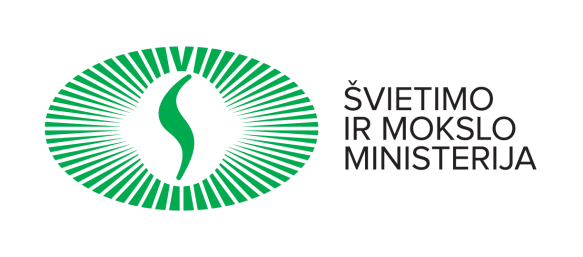 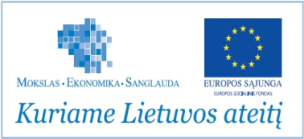 KVALIFIKACIJŲ IR PROFESINIO MOKYMO PLĖTROS CENTRAS
Modulinių  profesinio  mokymo programų  rengimas: 
rezultatai  ir gairės


Projekto turinio vadovė
Daina Rožnienė
Pirminio profesinio mokymo programų kūrimo logika
nuo 2013 m.
≈ iki 2000 m.
nuo 2000 m. 
iki 2013 m.
Skirtumai tarp dalykinio ir modulinio mokymo
Išgrynintas mokymo turinys
Etapinis mokymosi pasiekimų vertinimas
Galimybė įteisinti mokymosi pasiekimus nebaigus programos
Galimybė naudoti skirtingas mokymo organizavimo formas skirtinguose mokymo etapuose
Galimybė perkelti mokymosi rezultatus, juos kaupti ir pripažinti
Iššūkiai, su kuriais susidūrė programų rengėjai
Parengti formalią programą, kuri yra skiriama tiek pirminiam, tiek tęstiniam mokymui
Pastebėti ir atskleisti skirtumus tarp I-V LTKS lygio kvalifikacijų ir jas sudarančių kompetencijų/kompetencijų ribų
Nustatyti mokymosi rezultato/kompetencijos apimtį kreditais
Iliustruoti mokymosi pasiekimų įvertinimo kriterijus
Integruoti bendrakultūrinio mokymo turinį į profesinėmis kompetencijomis grįstą programą
Projekto veiklos „Modulinių programų kūrimas“ etapai
Komunikaciniai procesai
Turinio vadovas
SPK nariai
Paslaugos teikėjai
Projekto administracija
Ateities darbai
Tolimesnis skirtingo lygio kvalifikacijų formavimas
Programų ir modulių duomenų bazės sukūrimas
Parengtų programų detalizavimas per profesinio mokymo teikėjų programas
Modulinių mokymo programų ir jų įgyvendinimo viešinimas
Mokymo turinio individualizavimas per pasirenkamąsias  kompetencijas
Instrumentų, skirtų skirtingais būdais įgytų kompetencijų ar jų dalių užskaitymui, sukūrimas
Teisinės bazės atnaujinimas
www.kpmpc.lt
Sekite naujienas!







				Sėkmės naujuose darbuose!
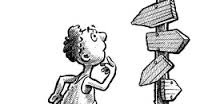